DO YOU REALLY NEED WHAT YOU
W
ANT?
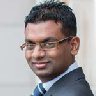 MURVIN CAMATCHEE
Do not worry about your life.
MATt. 6:25, NIV
This phrase pronounced by Jesus is an imperative, indicating that His followers are constrained to obey this command.
It is an obligation.
Jesus is saying: You should not be worried, because my Father will take care of your needs.
God, who is the same yesterday, today, and forever, will continue to provide for His children in miraculous ways.
To remain faithful to His promise, God provides us with financial resources.
But still, many who would say that they believe in God’s promises, cannot stop worrying and consequently suffer from financial stress.
Financial stress is the negative feeling that one will not have sufficient funds to meet the needs and necessities of life.
Financial stress is not a result of God not keeping His promise…
but rather a lack of good financial behaviors that keep one from enjoying God’s blessings.
BUDGETING
One very common bad financial behavior is the LACK of budgeting.
If you want to make good financial decisions, the most basic and probably the most efficient tool is to create and follow a budget.
Such a practice will hold you accountable on where the money that you are earning is going. . .
and to see that God truly and infallibly remains faithful to His promises.
Budgeting is thus a decision-making process that will enable you to choose the best possible alternative.
STEP 1: GATHERING OF FACTS
The more information you are able to GATHER, the more effective this process will be.
The facts, once available, should be listed under the two main segments of your budget, which are: your income and your expenses.
STEP 2: NEEDS VERSUS WANTS
Another very important step in budgeting is the ability to clearly distinguish between needs and wants.
A need is anything that is essential for a person to live, whereas a want is what a person desires but may or may not have it.
Unfortunately, many make the mistake of considering their wants as equal to their needs. The following table gives us an idea of how to make the distinction between needs and wants:
The importance of this exercise is that it helps to identify the expenses that could be perceived as being compulsory, but which actually are not.
Do I really need designer clothes this time, or can I content myself with just regular clothes?
Do I really need unlimited data on my phone, or will 10GB per month be enough?
STEP 3: KNOWING THE FIGURES
The next step would be to include besides each item its corresponding amount. For this, you will need to examine all your previous expenses.
This will help you to obtain a true picture of reality and to use figures that are as accurate as possible.
For items that you would consider as being partly a need and partly a want, make sure that the corresponding amounts are clearly identified, as illustrated in the table below.
STEP 4: KNOWNS VERSUS UNKNOWNS
A good budget should include a line for unknowns.
Most experts would recommend that in your savings/emergency fund, there should be at least three months worth of living expense.
Living expenses are defined here as the items you would have to continue to pay for even if, for example, you lose your job.
it is primordial that you always include the savings/emergency fund (unknown) as a budget line.
However, once your savings/emergency fund has reached the minimum required amount, it is strongly recommended that you continue to increase it, but this time you will have more flexibility to use part of your surplus toward your wants.
WORST-CASE SCENARIO
What if your needs exceed your income? The first thing to do would be to go back to Step 3.
Another alternative would be to increase your income by probably finding a different job.
If your mortgage/loan repayments are pretty high, you should think of talking to your banker for a refinancing.
Learning how to make and follow a budget it is by far the most important ELEMENT OF FINANCIAL LITERACY.
It is essential that each and every person not only takes this process seriously, but that they do it prayerfully, asking for God’s guidance and wisdom.
Budgeting will not only keep us from being financially stressed, but it will also help us to remain faithful to God and to support His mission with the resources that He has blessed us with.
DO YOU REALLY NEED WHAT YOU
W
ANT?
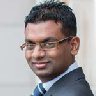 MURVIN CAMATCHEE